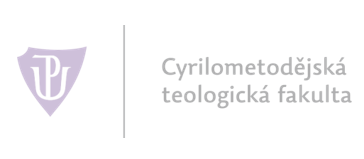 Zápis do 1. ročníku
Cyrilometodějská teologická fakulta UP v Olomouci
Univerzitní e-mail
Každému z vás je přidělen univerzitní e-mail, který máte povinnost ke komunikaci v rámci studia používat. Můžete si e-mail sloučit s vaším osobním e-mailem, či pro větší kontrolu nastavit přeposílání. 
Web portálu: https://portal.upol.cz/.
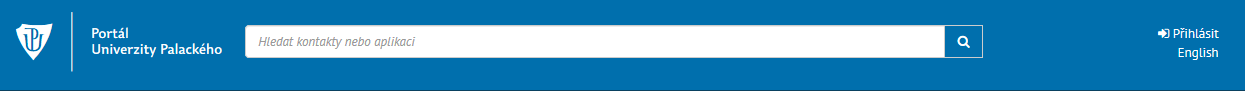 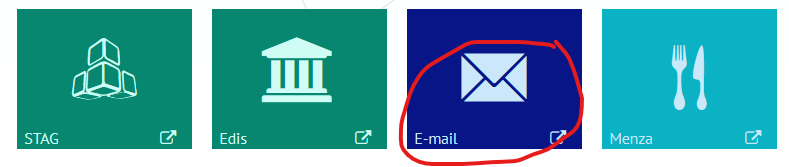 UPlikace
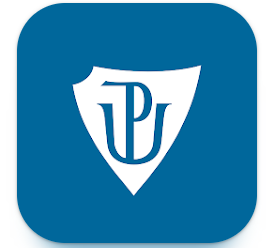 Je oficiální mobilní aplikace pro studenty Univerzity Palackého v Olomouci. 
Naleznete zde detailní přehled o studiu včetně přehledného rozvrhu, harmonogramu zkouškových termínů atd.
V záložce naleznete elektronickou verzi brožury KudyKam – průvodce studenta. Zde pro vás jsou připraveny informace, které by každý student měl vědět. Od praktických informací, přes návody (např. validační známka ISIC, online výuka, …) a popis řešení různých situací (např. potvrzení o studiu, stipendia, …)
Informace k systému STAG
Veškerá studijní agenda je vedena elektronickým systémem STAG 
  (Studijní agenda). 
Prostřednictvím systému STAG probíhá mj. 
- ZÁPIS NA PŘEDMĚTY /PŘIHLAŠOVÁNÍ NA ROZVRHOVÉ AKCE/
- ZAPISOVÁNÍ NA TERMÍNY ZKOUŠEK
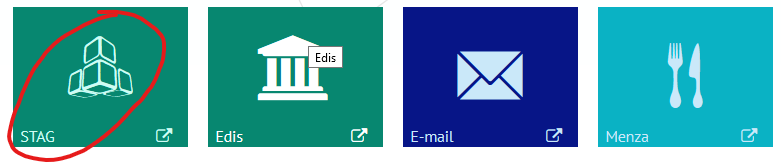 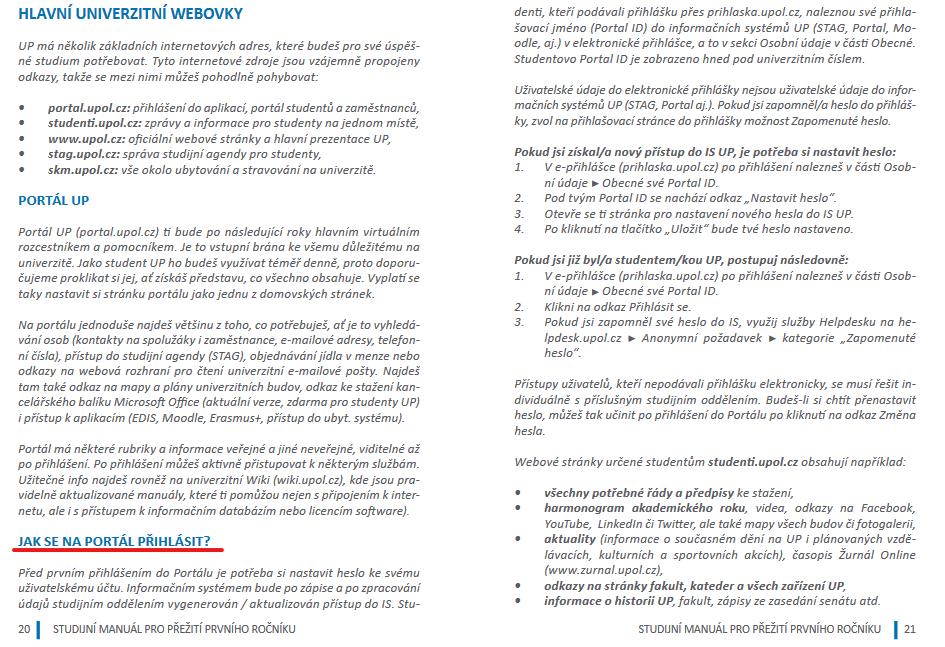 Studijní plán
Kredity se získávají za absolvování předmětu, tj. ukončením předmětu stanoveným způsobem /Ko, Zp, Zk,/ daným studijním plánem pro příslušný akademický rok. 

v bakalářském studiu 180 kreditů 
v navazujícím magisterském studiu 120 kreditů
v pětiletém magisterském studiu je nutno získat 300 kreditů 

Pro postup do vyššího ročníku:
Student je povinen získat minimálně 40 kreditů za 1. ročník.
Na konci 2. ročníku musí získat minimálně 80 kreditů (za 2 roky) a splnit všechny podruhé zapsané předměty.
U nesplněného povinného předmětu typu A je Vaší povinností si ho opětovně zapsat v následujícím akademickém roce.
U nesplněných předmětů typu B tato povinnost není.
V případě, že ve zkratce předmětu za lomítkem figuruje na prvním místě písmeno M, jedná se o předmět, u kterého není vícezápis povolen a splnit si jej musíte hned v 1. ročníku. Nesplnění takového předmětu má za následek ukončení studia.
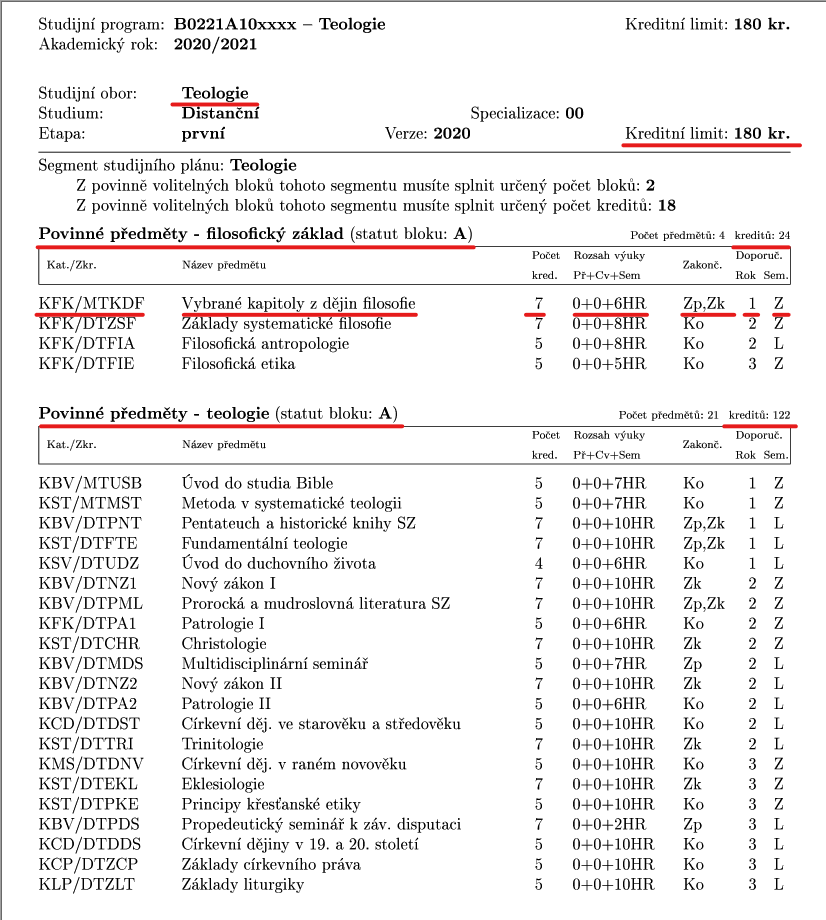 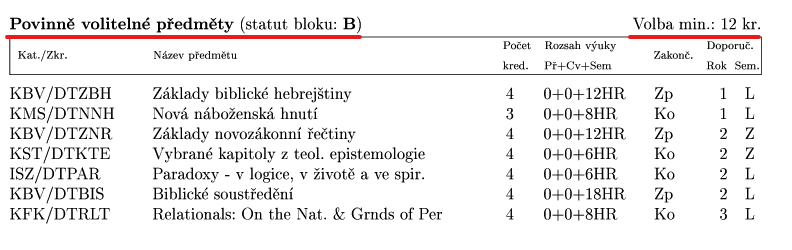 Zápis na předměty
Zápis předmětů na ZS bakalářských studijních programů probíháod 2. 9. 2022 do 26. 9. 2022!
Zápis předmětů na ZS magisterských a navazujících magisterských studijních programů od 6. 9. – 26. 9. 2022.
Zápis na LS probíhá od 19. 1. – 20. 2. 2023 viz Harmonogram akademického roku 2022/2023 – úřední deska CMTF.
Dodatečný zápis předmětů bude možný pouze do 26.10.2022. Po této lhůtě již nebude možné si předmět zapsat. Další možné zapsání bude až v řádném zápisu v následujícím akademickém roce.
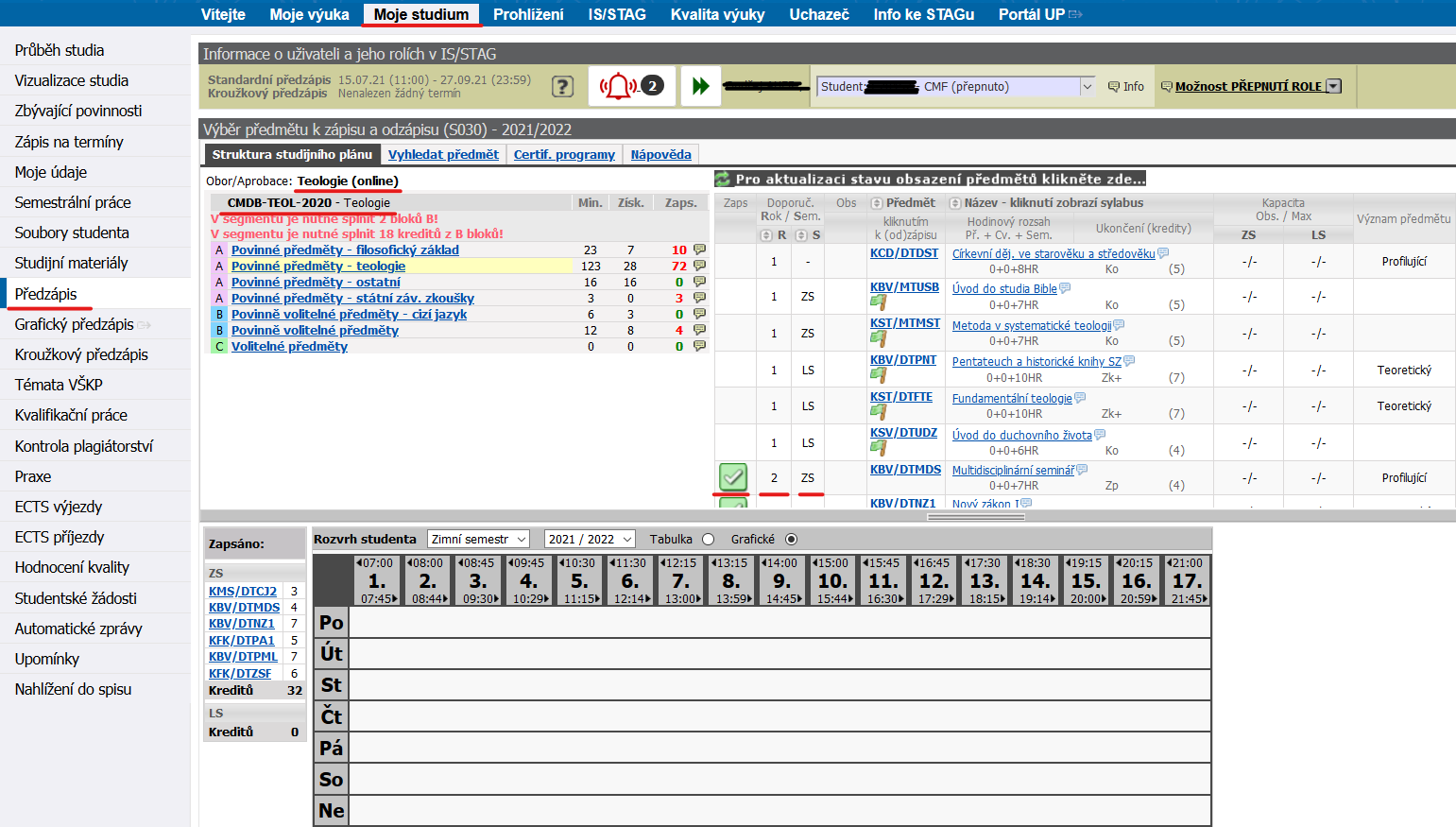 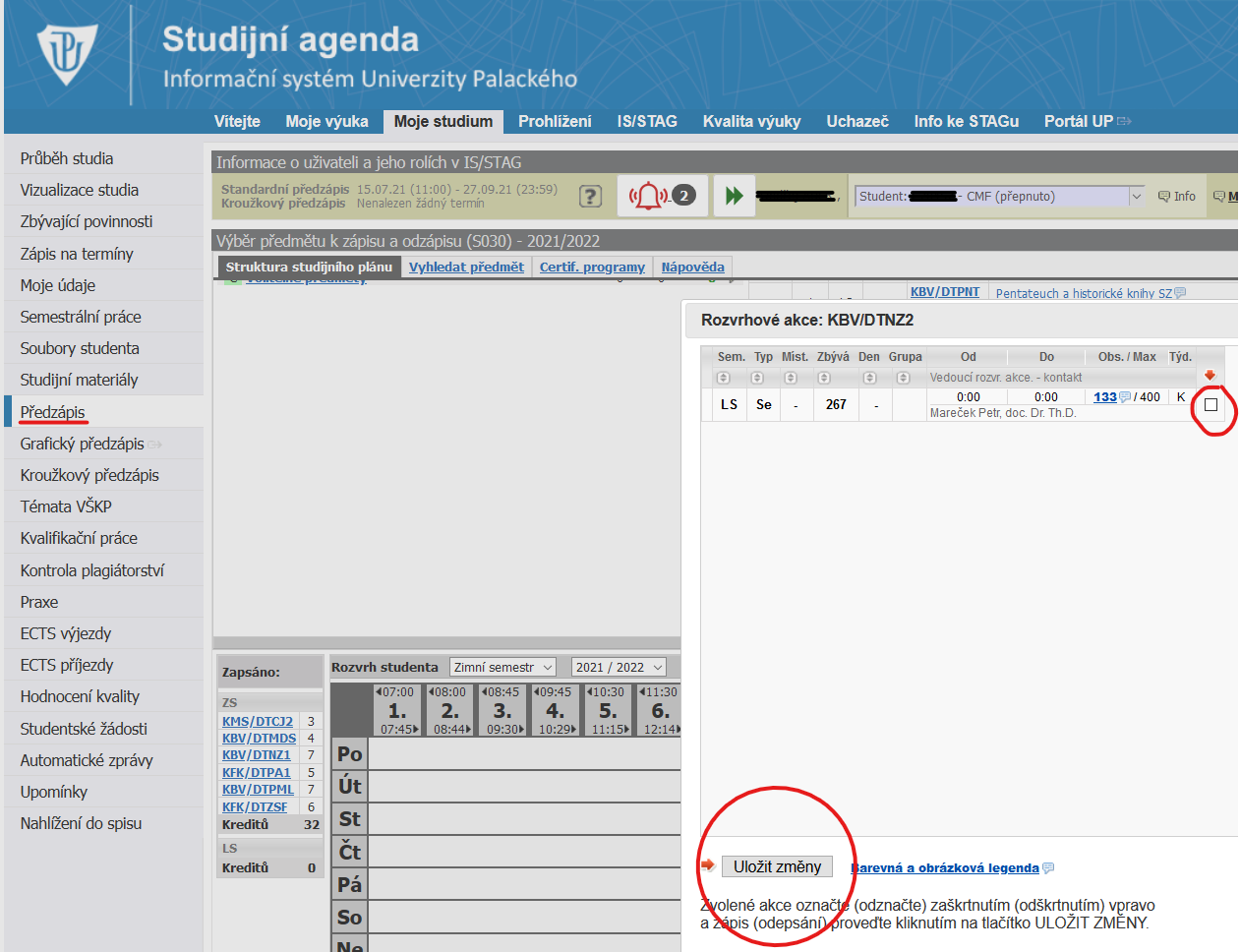 Doporučení
Své studium můžete přehledně sledovat ve STAGu v záložce Vizualizace studia a zbývající povinnosti.
V případě potíží při zápisu předmětů (malá kapacita) kontaktujtee-mailem garanta/vyučujícího předmětu.
V případě kolize rozvrhů kontaktujte rozvrhářku CMTF Mgr. Andreu Špičkovou  (andrea.spickova@upol.cz).
Help Desk UP – https://helpdesk.upol.cz/ - kontaktujte v případě potíží s přihlášením, zapomenutí hesla a jiných technických potíží.
Uznání zkoušek, zápočtů, kolokvií
Student, který již studoval na jiné VŠ/VOŠ, může požádat o uznání předmětů.
Děkan může uznat ty zápočty, kolokvia a zkoušky, které student vykonal v době kratší než 3 roky před podáním žádosti o uznání.
Žádost o uznání předmětů se podává prostřednictvím systému STAG, záložka Studentské žádosti. Do elektronické žádosti je nutné vložit potvrzený Výpis absolvovaných předmětů/Diploma Supplement, popřípadě sylaby jednotlivých předmětů. Originál vytištěné žádosti je třeba obratem doručit na studijní oddělení.
Kontroly studia na konci akademického roku
Začátkem dalšího akademického roku probíhají kontroly studia za uplynulý akademický rok. Termín je stanoven harmonogramem akademického roku CMTF, který naleznete zde: https://www.cmtf.upol.cz/o-fakulte/uredni-deska/.

Je vaší povinností si v průběhu studia průběžně provádět kontrolu zapsaných předmětů a jejich splnění ve STAGu tak, aby byl v souladu se skutečností. 

Jakmile zjistíte, že studovat nechcete/nemůžete, studium buď přerušte, nebo ukončete na vlastní žádost. Oba formuláře naleznete zde: https://www.cmtf.upol.cz/studenti/studijni-zalezitosti/studijni-oddeleni/#c9728.
Poplatky za nadstandardní dobu studia
Bezplatná doba studia je standardní doba studia stanoveného programu + 1 rok, za předpokladu, že máte předchozí studium VŠ 
   v rámci ČR úspěšně zakončeno.
Poplatek za nadstandardní dobu studia činí 20.000,- za každých započatých 6 měsíců studia.
Informace o poplatcích zde: https://www.upol.cz/studenti/studium/poplatky/.
Uznaná doba rodičovství
Právo studentů na přerušení studia po celou uznanou dobu rodičovství (tzn. období mateřské dovolené + období rodičovské dovolené), maximálně do 3 let věku dítěte.
Více informací zde: https://www.upol.cz/studenti/studium/prava-a-povinnosti-studenta/#c53.
Centrum pro studenty se specifickými potřebami
UP poskytuje komplexní odborný poradenský, technický a terapeutický servis studentům se specifickými potřebami. 
Více informací najdete zde: https://cps.upol.cz/.
Webové stránky CMTF
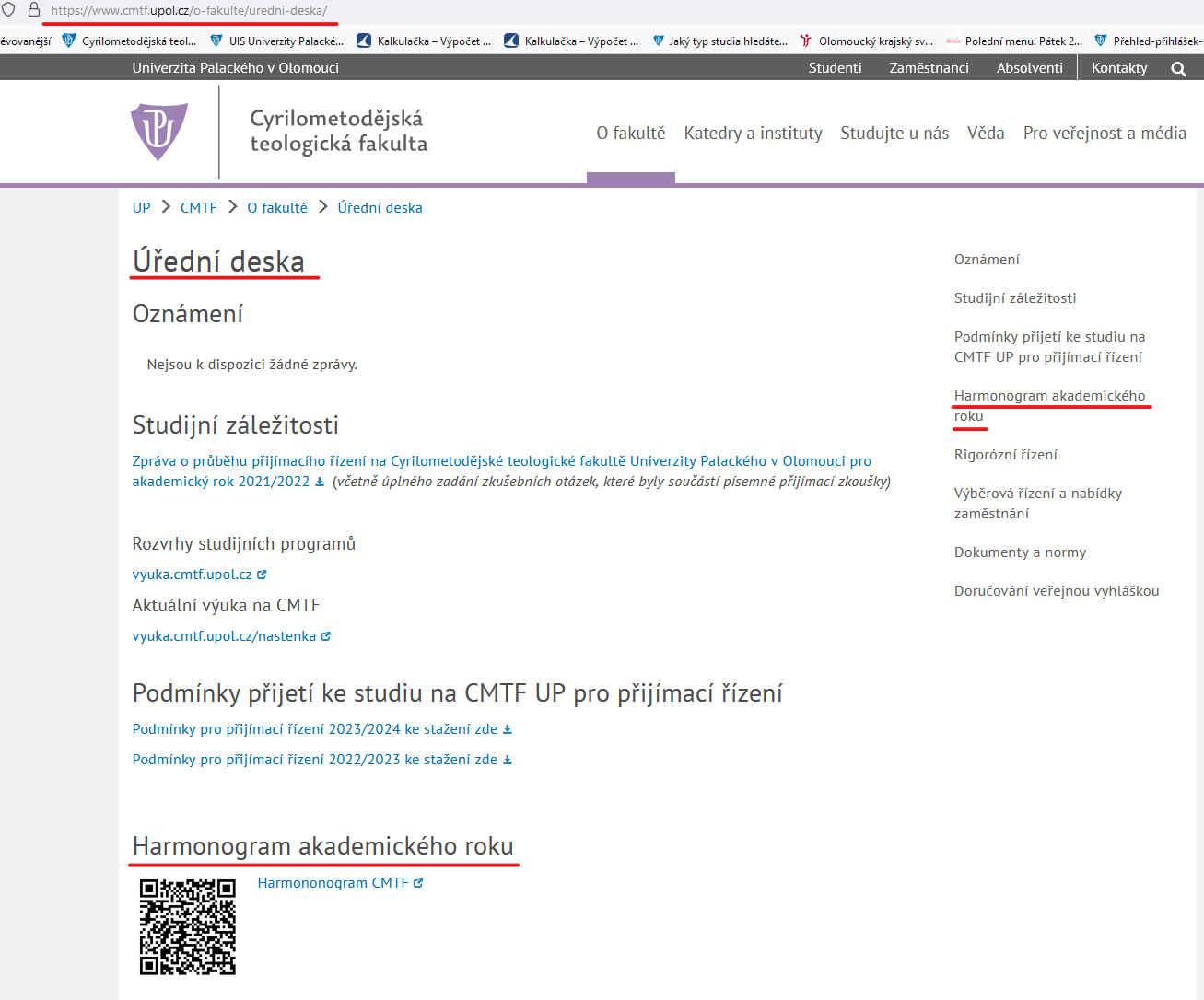 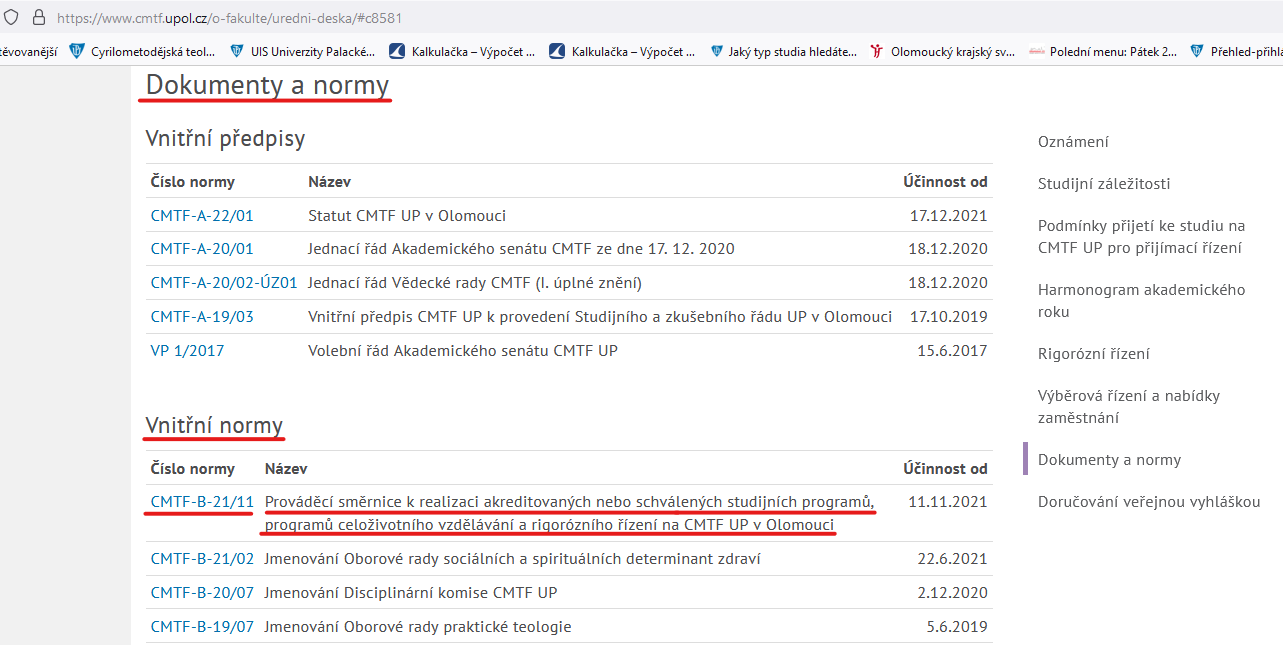 Studijní a zkušební řád UP, Směrnice
Zde jsou ošetřeny práva a povinnosti studenta, doporučujeme prostudovat.
Jeho úplné znění je veřejně dostupné na webu UP zde:
https://www.upol.cz/studenti/studium/prava-a-povinnosti-studenta/.
Důležitým dokumentem na úřední desce fakulty je také Prováděcí směrnice k realizaci akreditovaných nebo schválených studijních programů, programů celoživotního vzdělávání a rigorózního řízení na CMTF UP v Olomouci. Zde naleznete pokyny nejen k tvorbě bakalářských a diplomových prací, ale i k zápisu a odepisování předmětů.
Hlášení změn osobních údajů
Pokud již nyní víte, že vámi uvedené údaje v e-přihlášce nejsou aktuální, je třeba změnu oznámit na formuláři „Hlášení změn v osobních údajích“. Tuto povinnost máte v průběhu celého studia.
Chybně uvedené údaje se případně projeví i na diplomu!!!
Formuláře naleznete na webu: https://www.cmtf.upol.cz/studenti/studijni-zalezitosti/studijni-oddeleni/#c9728.
Identifikační karty
Žádost o vydání Identifikační karty (pokud jste již tak neučinili) naleznete ve své elektronické přihlášce na adrese https://prihlaska.upol.cz (Přihlašovací údaje jsou stejné jako při podávání přihlášky).
IDENTIFIKAČNÍ KARTU (ISIC i standardní modrá karta UP) si můžete vyzvednout po obdržení informace na e-mail a po rezervaci termínu k vyzvednutí, v prostorách Zbrojnice (Biskupské nám. 1). Bližší informace naleznete na webu UP zde: https://cvt.upol.cz/identifikacni-karty-ik/#c47555.
Studijní oddělení
Nachází se ve 3. podlaží hlavní budovy CMTF, Univerzitní 22.
Vedle výtahu jsou umístěny tištěné formuláře, které jsou rovněž k dispozici na webu fakulty zde: https://www.cmtf.upol.cz/studenti/studijni-zalezitosti/prubeh-studia/.
Každý studijní program má přidělenu svou studijní referentku. Kontaktovat nás můžete telefonicky, e-mailem i osobně v době úředních hodin. Informace naleznete zde: https://www.cmtf.upol.cz/studenti/studijni-zalezitosti/studijni-oddeleni/.
vedoucí studijního oddělení 
Mgr. Kristýna Hradilová 
kristyna.hradilova@upol.cz 
58 563 7010 
Univerzitní 22, místnost: 5.21
dle domluvy e-mailem 
přijímací řízení
referentka studijního oddělení
Lenka Hynková
l.hynkova@upol.cz
58 563 7011
Univerzitní 22, místnost: 3.02
studijní programy a obory:
Etika a kultura v mediální komunikaci (Bc.)Náboženství ze zaměřením na vzdělávání (Bc.)
Sociální práce s dětmi a mládeží (Bc.)Teologické nauky (Bc., NMgr.)
Teologie (Bc.)Teologická studia (Bc., NMgr.)Sociální pedagogika (Bc., NMgr.)Katolická teologie (Mgr.)Učitelství náboženství pro základní školy + Katechetika (NMgr.)Učitelství náboženství pro základní školy (NMgr.)agenda týkající se stipendií
referentka studijního oddělení 
Mgr. Kateřina Pátková
katerina.patkova@upol.cz 
58 563 7013 
Univerzitní 22, místnost: 3.02
studijní programy a obory:Charitativní a sociální práce (Bc., NMgr.)Mezinárodní sociální a humanitární práce (Bc., NMgr.)Sociální práce (Bc., NMgr.)
Aplikovaná psychoterapie a inovace v sociální práci (NMgr.)